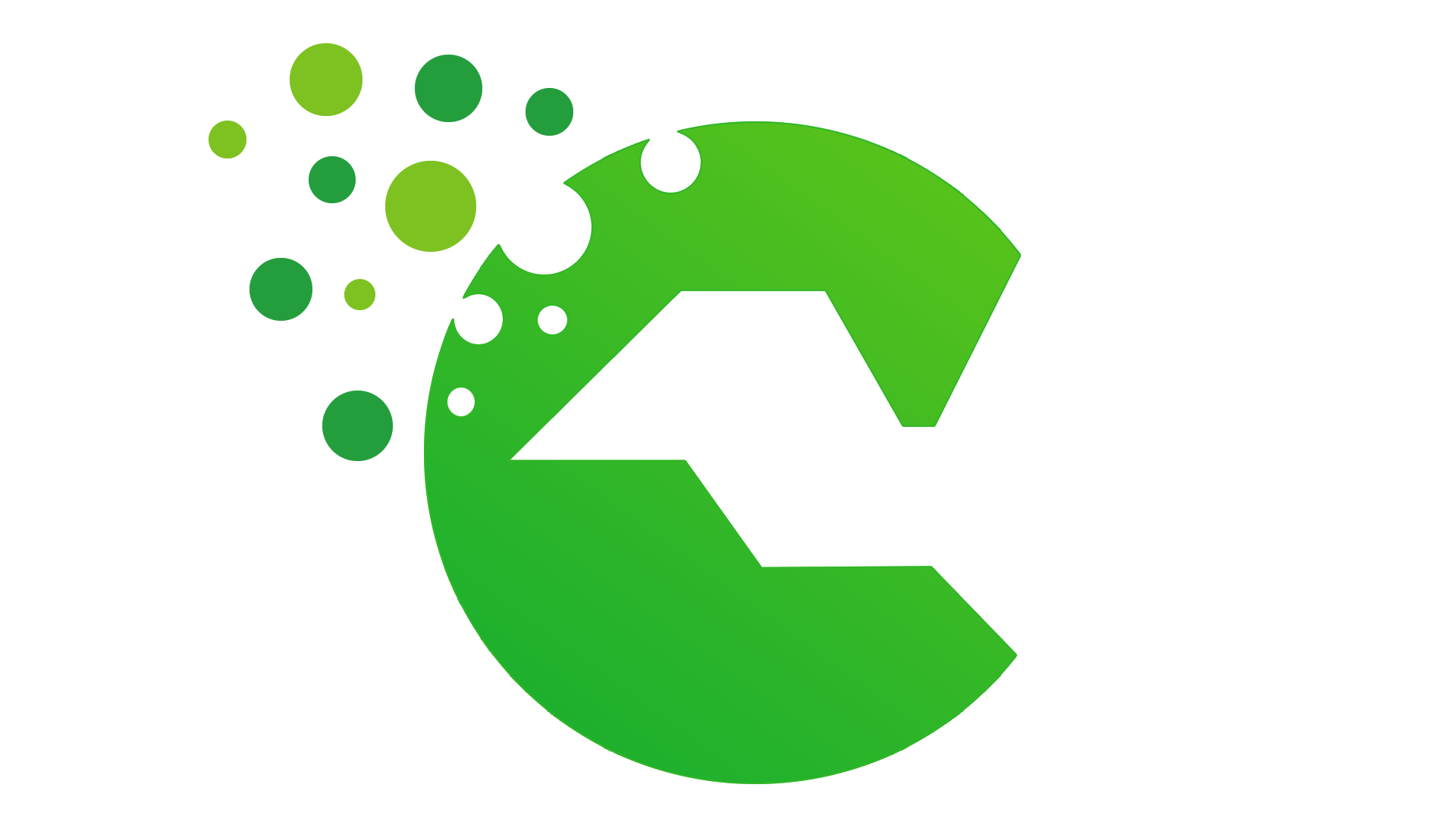 Tutorial – 
Cadastro Associações de Docentes – SED
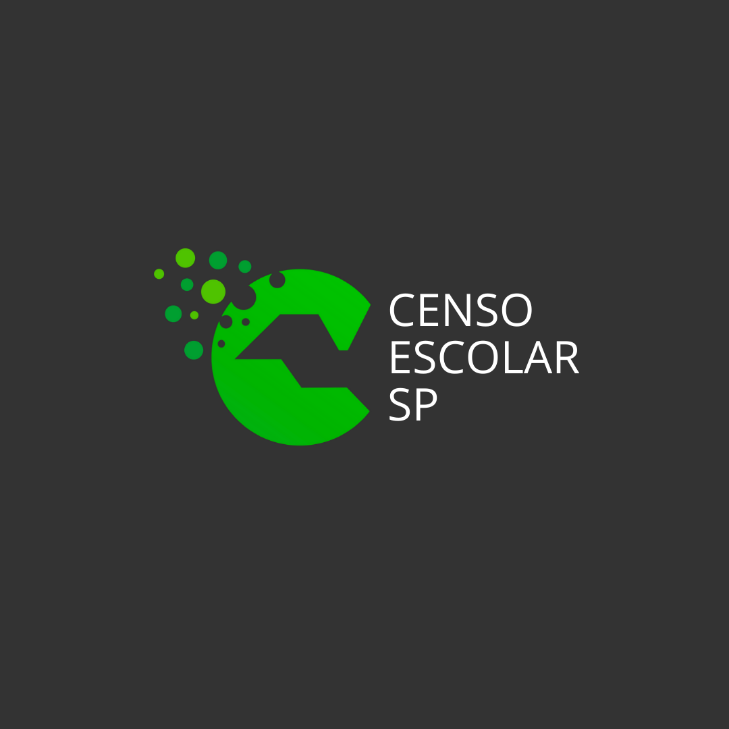 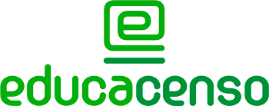 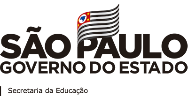 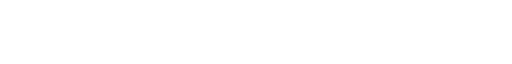 ASSOCIAÇÕES DE DOCENTES
O que é Associação do Docente?

O submenu associação do docente é um módulo na SED, onde é  associado o docente a turmas/aulas.
É necessário informar a turma, a  quantidade de aulas e o inicio e fim da vigência dentro do ano letivo.
Importante ressaltar que os dados estejam corretos, lembrando que turmas sem docentes associados não são migradas ao sistema  Educacenso.
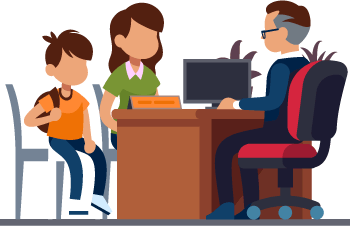 Gestor Escolar - SCE
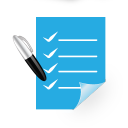 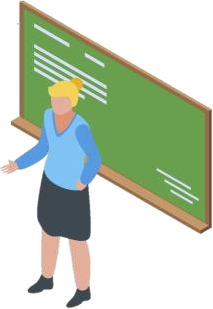 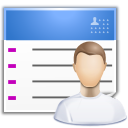 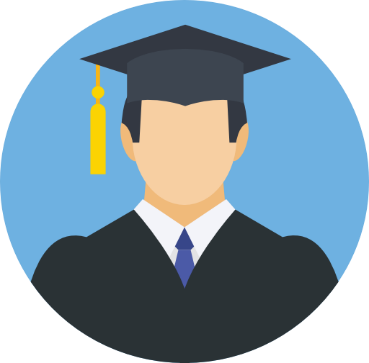 Dados Pessoais
Formação Curricular
Funcional
Associação do Docente  da classe
2
ASSOCIAÇÕES DE DOCENTES
3
ASSOCIAÇÕES DE DOCENTES
4
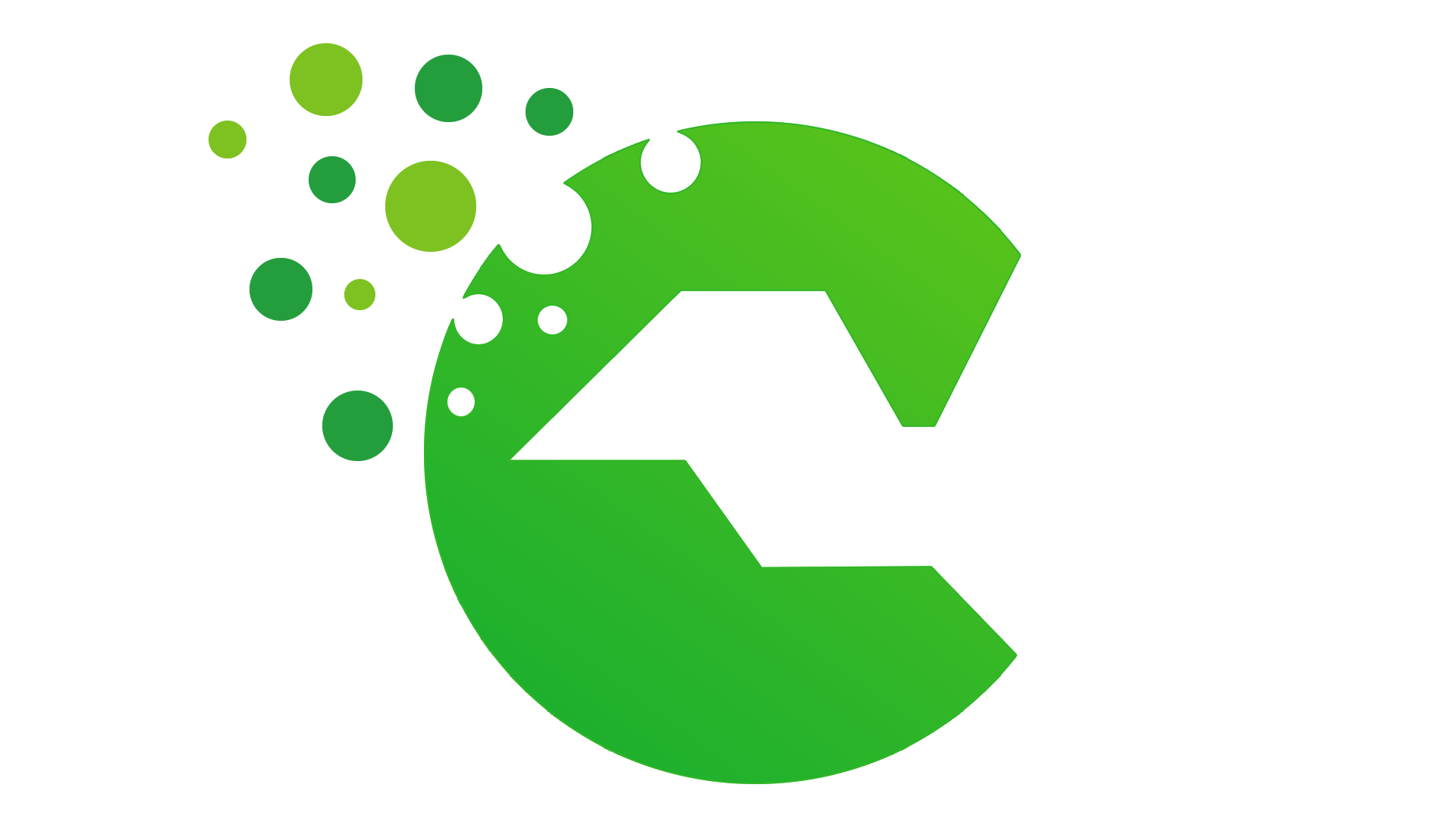 ASSOCIAÇÕES
DE DOCENTES
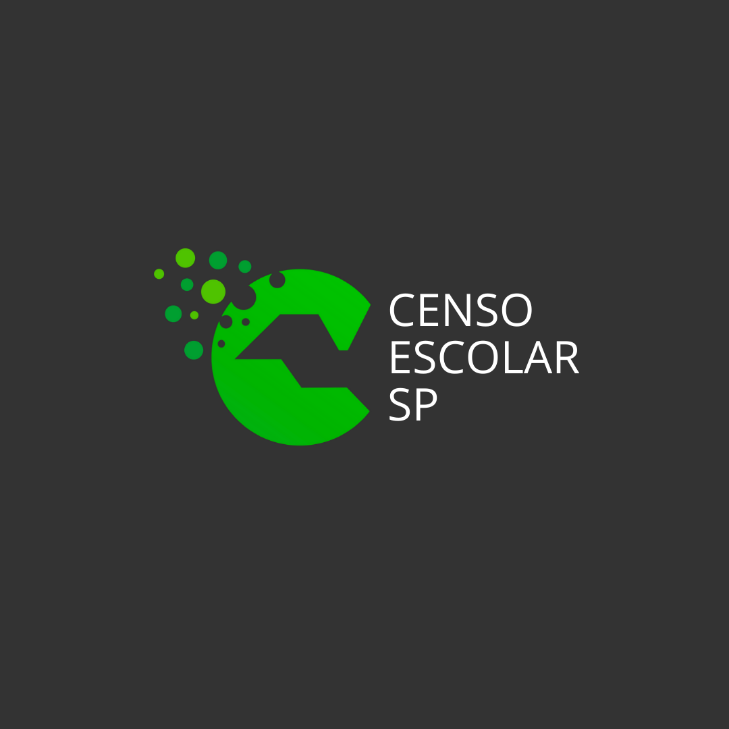 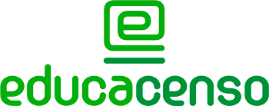 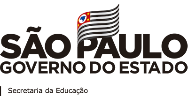 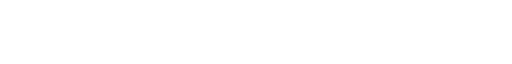 ASSOCIAÇÕES DE DOCENTES
Passo 1 – Acesse a plataforma SED por meio do link: https://sed.educacao.sp.gov.br/
Faça seu login, que é composto pelo número do RG "rg000000000sp" e "senha".
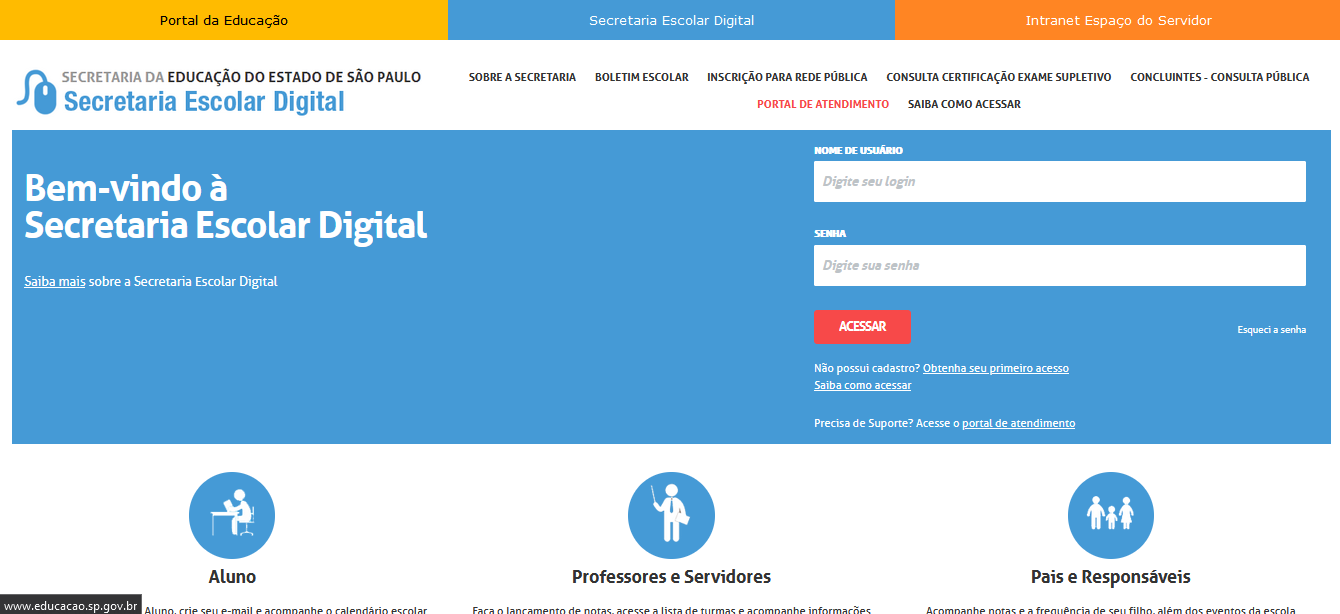 6
ASSOCIAÇÕES DE DOCENTES
Passo 2 – Clique na funcionalidade Atribuição de Aula, localizada no menu Associação do Professor na  Classe, categoria Recursos Humanos.
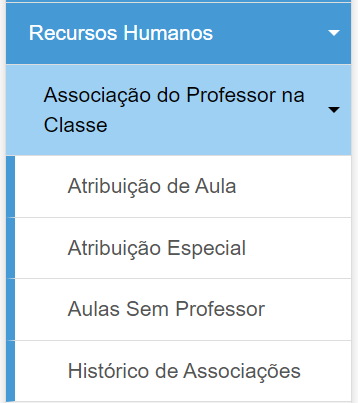 7
ASSOCIAÇÕES DE DOCENTES
Passo 3 – Clique na aba Cadastrar Associações na barra superior.
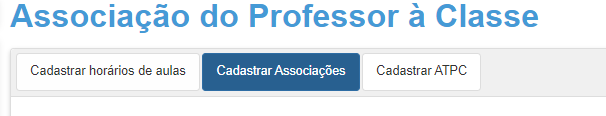 Importante:
Somente a aba “Cadastrar Associações" é obrigatória para o Censo.
Essa aba pode ser preenchida independentemente da aba "Cadastrar  Horário de Aulas".
8
ASSOCIAÇÕES DE DOCENTES
Passo 4 – Selecione o Ano Letivo, Rede de Ensino, Diretoria, Município, Escola e Tipo de Ensino, insira o número do  CPF e clique em Cadastrar.
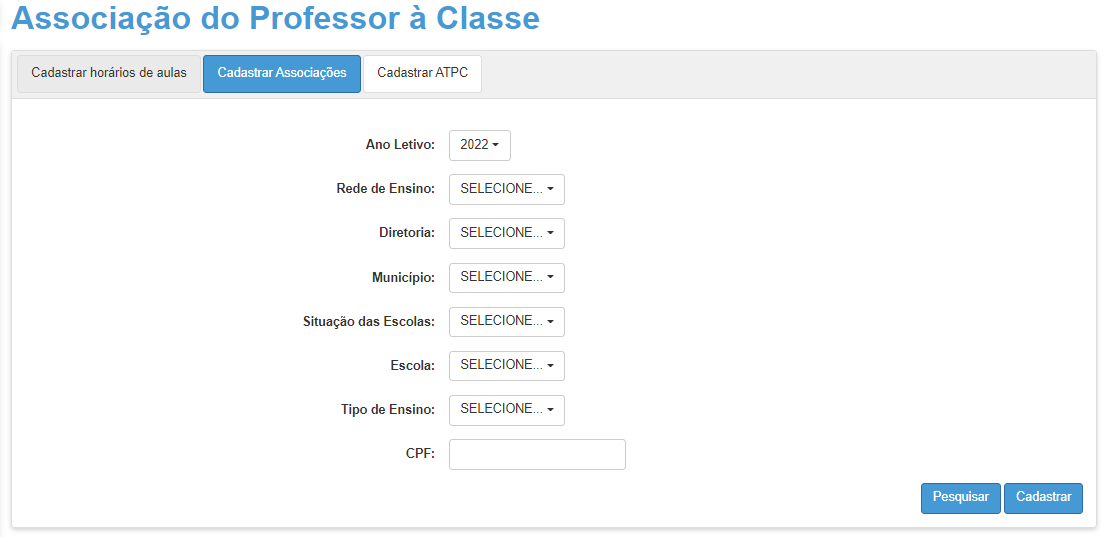 9
ASSOCIAÇÕES DE DOCENTES
Passo 5 – Preencha os campos solicitados e clique no botão Adicionar.
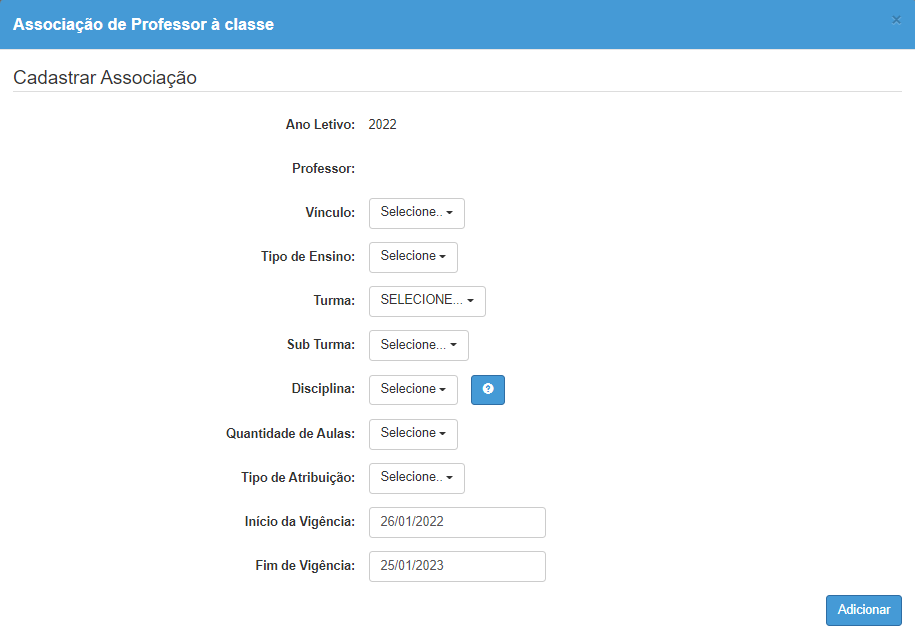 Campos:
Vínculo, Tipo de Ensino, Turma, Sub Turma (se aplicável), Disciplina, Quantidade de Aulas, Tipo de Atribuição, Início da Vigência e Fim da Vigência.
 
Importante:
Caso não haja nenhuma Disciplina para seleção, a respectiva matriz curricular do tipo de ensino em questão não foi homologada. É necessário homologar a matriz, primeiramente, e depois proceder com a associação do professor.
10
ASSOCIAÇÕES DE DOCENTES
Passo 6 – A atribuição será adicionada. Clique no botão Salvar.
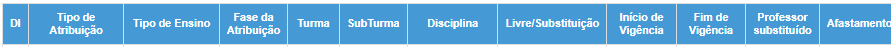 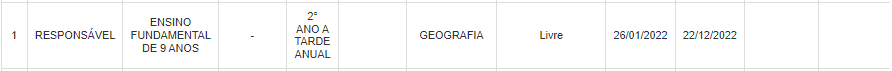 Aparecerá uma mensagem confirmando a associação.
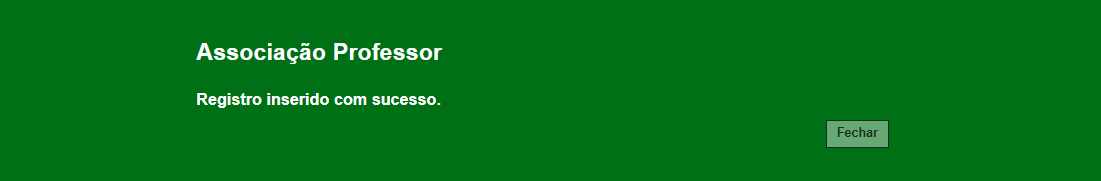 11
ASSOCIAÇÕES DE DOCENTES
Passo 7 – Clique no botão Pesquisar para verificar as associações.
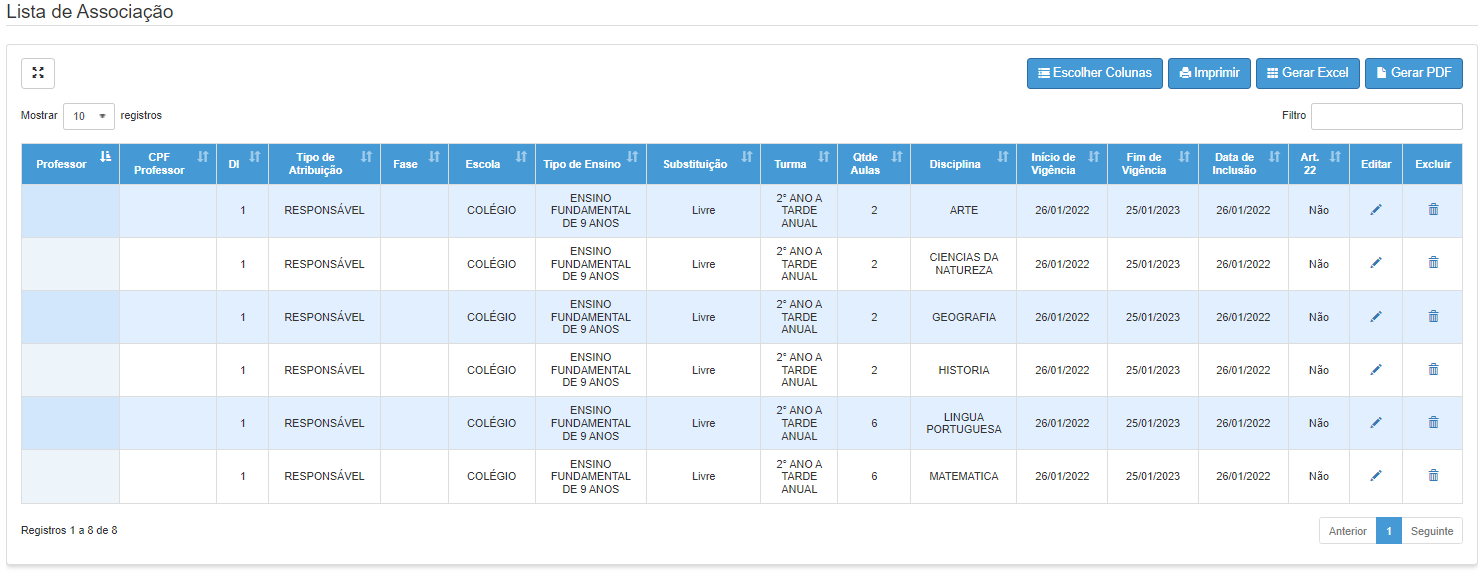 12
ASSOCIAÇÕES DE DOCENTES
Passo 8 – Para verificar o relatório de aulas sem docentes associados, clique na funcionalidade Aulas  Sem Professor.
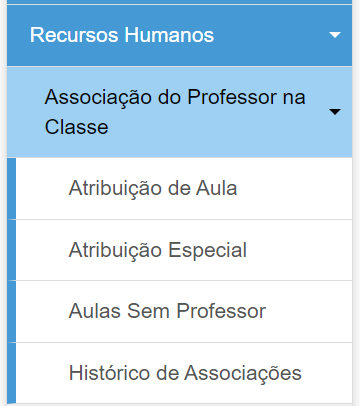 13
ASSOCIAÇÕES DE DOCENTES
Passo 9 – Preencha os filtros e clique em pesquisar.
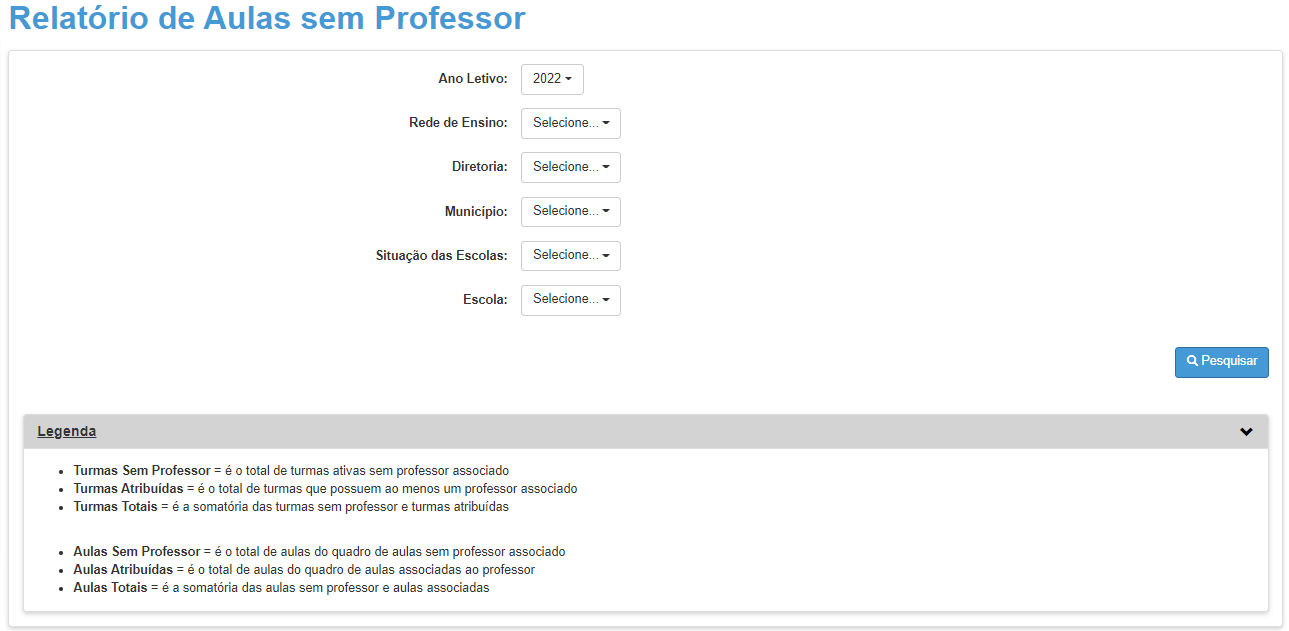 14
ASSOCIAÇÕES DE DOCENTES
Passo 9 – O sistema apresentará a quantidade de turmas e aulas sem docentes associados. Importante  realizar o monitoramento da coleta de dados por meio desse relatório.
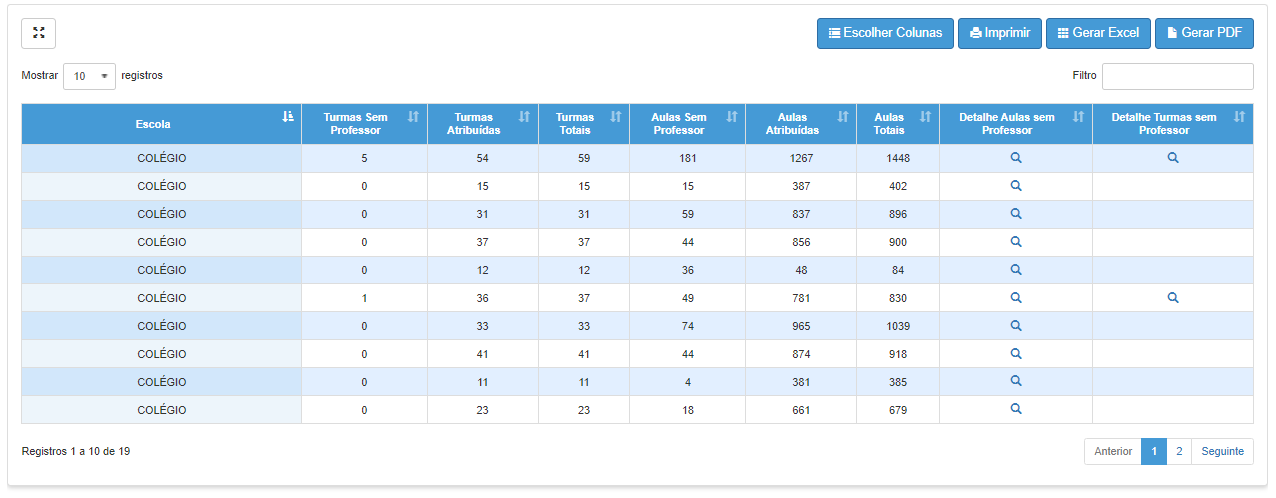 15
PORTAL DE ATENDIMENTO
Em casos de dúvidas ou inconsistências sistêmicas, sugerimos que entre em contato com a sua Diretoria de Ensino, Secretaria Municipal ou registre uma ocorrência no nosso Portal de Atendimento, clicando no botão abaixo:

Assunto: CITEM – DEINF – Informação e Monitoramento
Categoria: CGAB – Governo Aberto e Censo Escolar
Subcategoria: Censo Escolar
Qualquer dúvida acesse o tutorial do portal de atendimento, clicando no botão abaixo:
Abrir uma Nova Ocorrência
Acesse o Tutorial
16
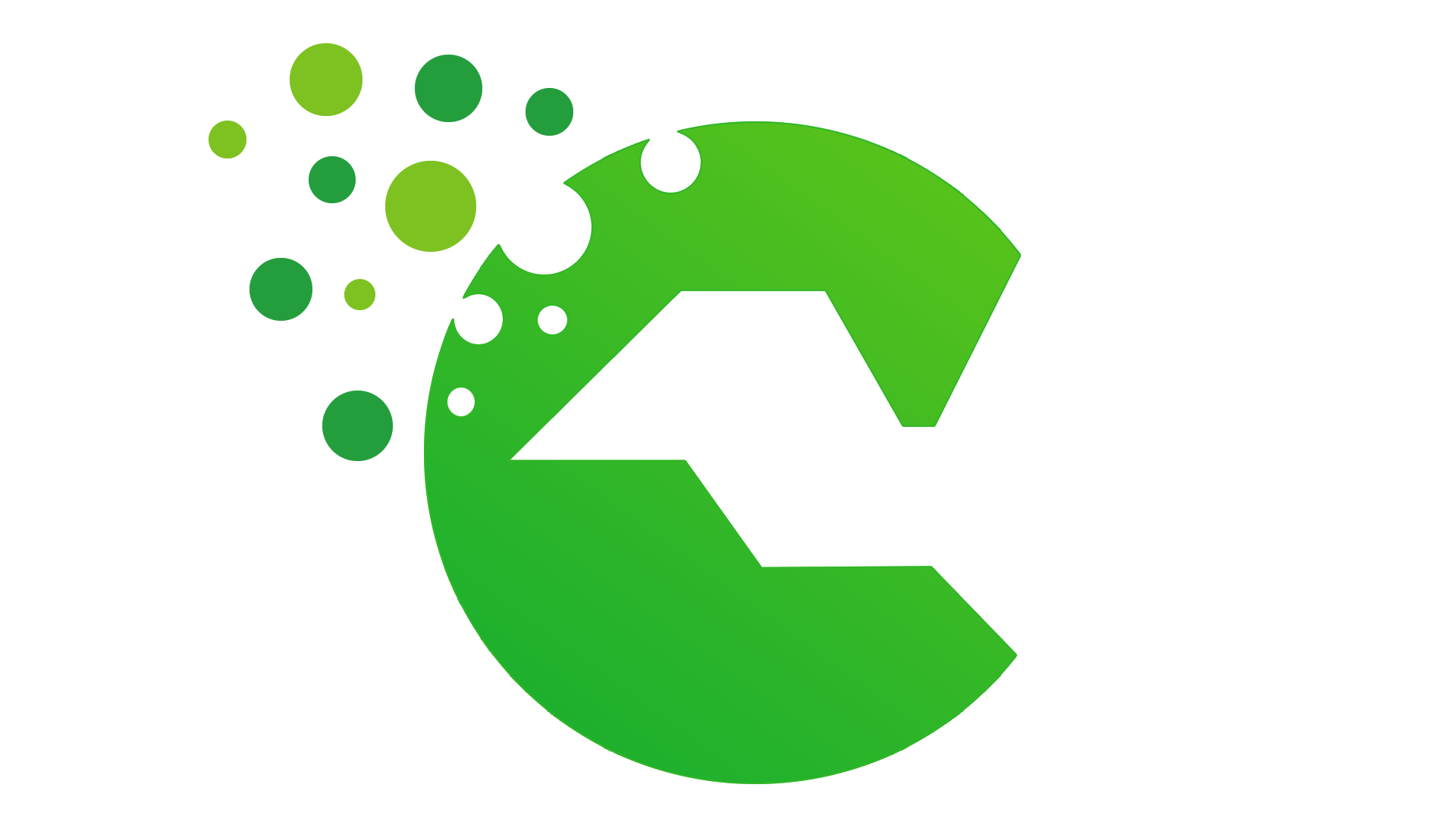 OBRIGADO
A TODOS(AS)!
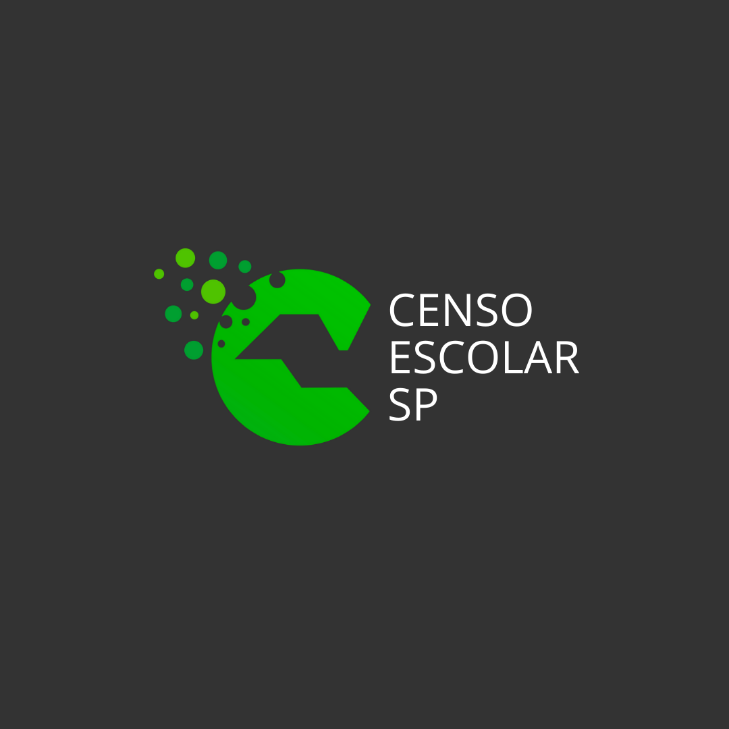 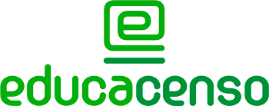 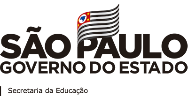 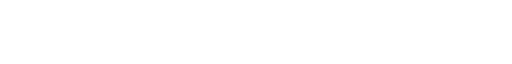